Intake University Teaching Qualification (UTQ or BKO in Dutch)
Content
Teaching practice (satisfactory?), start of UTQ program, what you already excel in, time required, etc.
Preparation
Send in a list of educational activities in advance
Reflect on your own teaching practice: what do you want to learn?
Starting day
Preparation
Write a teaching CV
Complete ZRI
Formulate 5 of your own learning objectives for the UTQ program
Complete an e-learning course to obtain a basic qualification (not required if recently completed)
Content
Introduction
In-depth overview of UTQ program
Share and narrow down learning objectives
Define learning actions
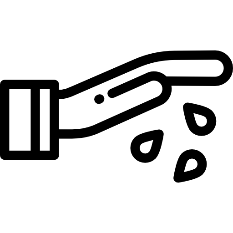 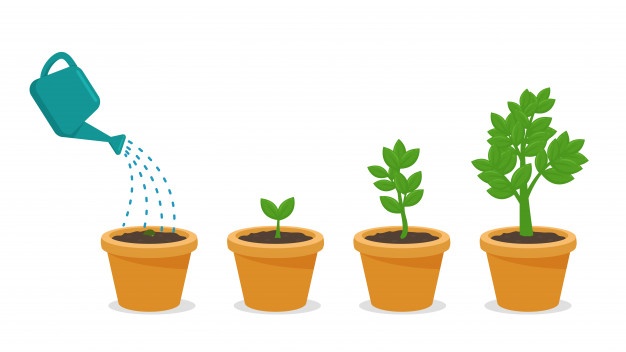 Narrow down learning objectives and define learning actions
Reflect on learning objectives in relation to the final qualifications
Define learning wishes
Carry out any learning actions and reflect on them
Peer Consultancy Session 1
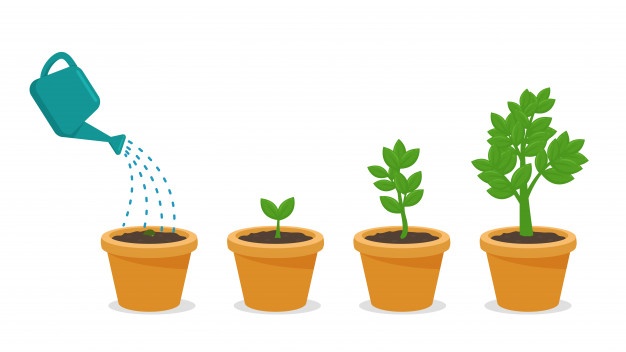 Preparation
Prepare agenda (and share with supervisor)
Think about what you want to discuss from your own teaching practice (case studies, successes or difficult issues) and/or progress of the UTQ program (what are you struggling with? Or do you have an inspiring idea?)
Content
Own agenda points
Exchange experiences pertaining to education, learning actions and/or the UTQ
Reflect on learning objectives and make adjustments
Discuss final qualifications
Discuss what you want to do together (learning actions)
Result:
Formulated learning objectives
Carry out learning actions and reflect on them
Complete a part of your portfolio: learning objective or competence, 	     send this to your UTQ peers well in advance
Give feedback on others’ portfolios
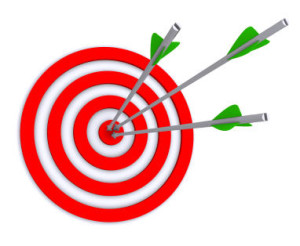 Peer Consultancy Session 2
Preparation
Prepare agenda (and share with supervisor)
Send out feedback on portfolios 
Think about what you wish to discuss from your teaching practice (case studies) and/or progress of the UTQ program
Content
Own agenda points
Exchange experiences pertaining to education, learning actions and/or the UTQ
Discuss feedback on submitted part of portfolio
Discuss wishes and invite expert for inspiration for PCS3
Inventory learning actions
Inventory other contents of PCS3
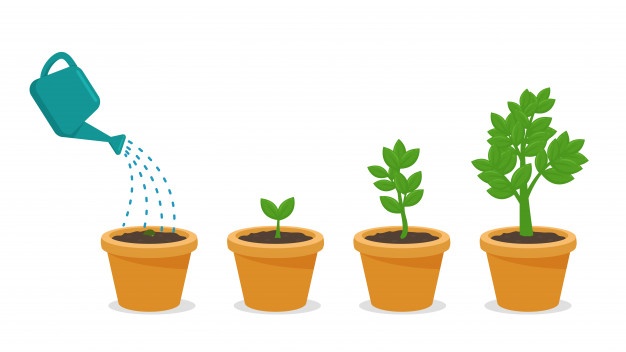 Carry out learning actions and reflect on them
Work on your portfolio some more
Any other preparatory actions for PCS3
Result:
First part of portfolio complete
Peer Consultancy Session 3
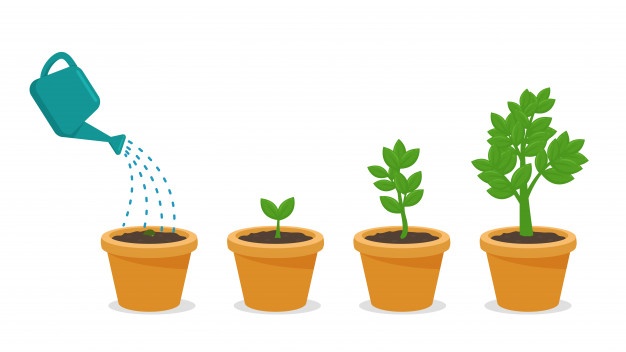 Preparation
Prepare agenda (and share with supervisor)
If desired, send portfolio around and provide feedback on others’
Think about what you wish to discuss from your teaching practice (case studies) and/or progress of the UTQ program
Content
- Own agenda points
Exchange experiences pertaining to education, learning actions and/or the UTQ
Free interpretation (expert?)
Inventory learning actions
Make agreements on peer review of portfolios for PCS4
Result:
Majority of portfolio ready to go
Carry out learning actions and reflect on them
Complete a large part of your portfolio: e.g. multiple learning objectives or competences, send this to your agreed UTQ peer well in advance
Give feedback on the others’ portfolios
Peer Consultancy Session 4
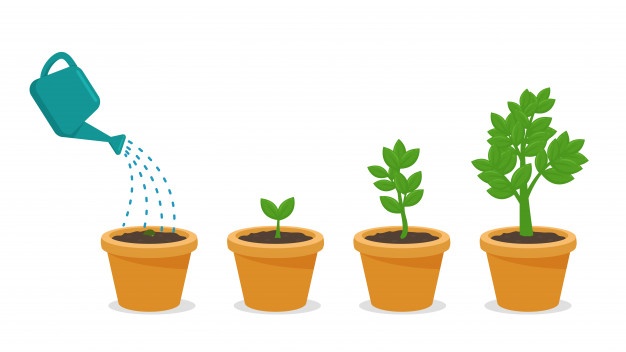 Preparation
Prepare agenda (and share with supervisor)
Send out feedback on portfolios 
Think about what you wish to discuss from your teaching practice (case studies) and/or progress of the UTQ program
Content
Own agenda points
Exchange experiences pertaining to education, learning actions and/or the UTQ
Discuss feedback on submitted part of portfolio
Inventory learning actions
Make agreements on peer review of portfolios for PCB5
Result:
Multiple learning objectives and/or competences completed
Carry out learning actions and reflect on them
Complete a large part of your portfolio: e.g. multiple learning objectives or competences, send this to your agreed UTQ peer well in advance
Give feedback on the others’ portfolios
Peer Consultancy Session 4
Preparation
Prepare agenda (and share with supervisor)
Send out feedback on portfolios 
Think about what you wish to discuss from your teaching practice (case studies) and/or progress of the UTQ program
Content
Own agenda points
Exchange experiences pertaining to education, learning actions and/or the UTQ
Discuss feedback on submitted part of portfolio
Discuss completion of UTQ portfolio and any agreements about it
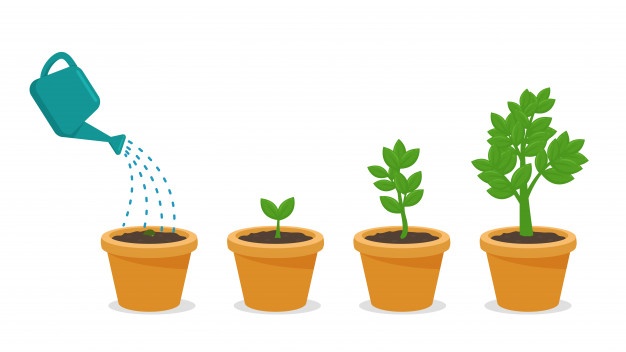 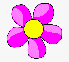 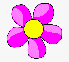 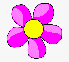 Complete portfolio
Result:
A complete portfolio and a teacher who has grown
Complete portfolio
Preparation
Ask for feedback on your portfolio from at least 1 UTQ peer, reflect on it and add it to your portfolio.
Content
Send your completed portfolio to Wilma van Zwam: Wilma.vanZwam@radboudumc.nl. We will do our best to get back to you with a decision within 6 weeks.
If the portfolio is not (yet) worthy of the UTQ, you can update
 your portfolio based on received feedback and submit anew
UTQ certificate!